Subject : Computer Science
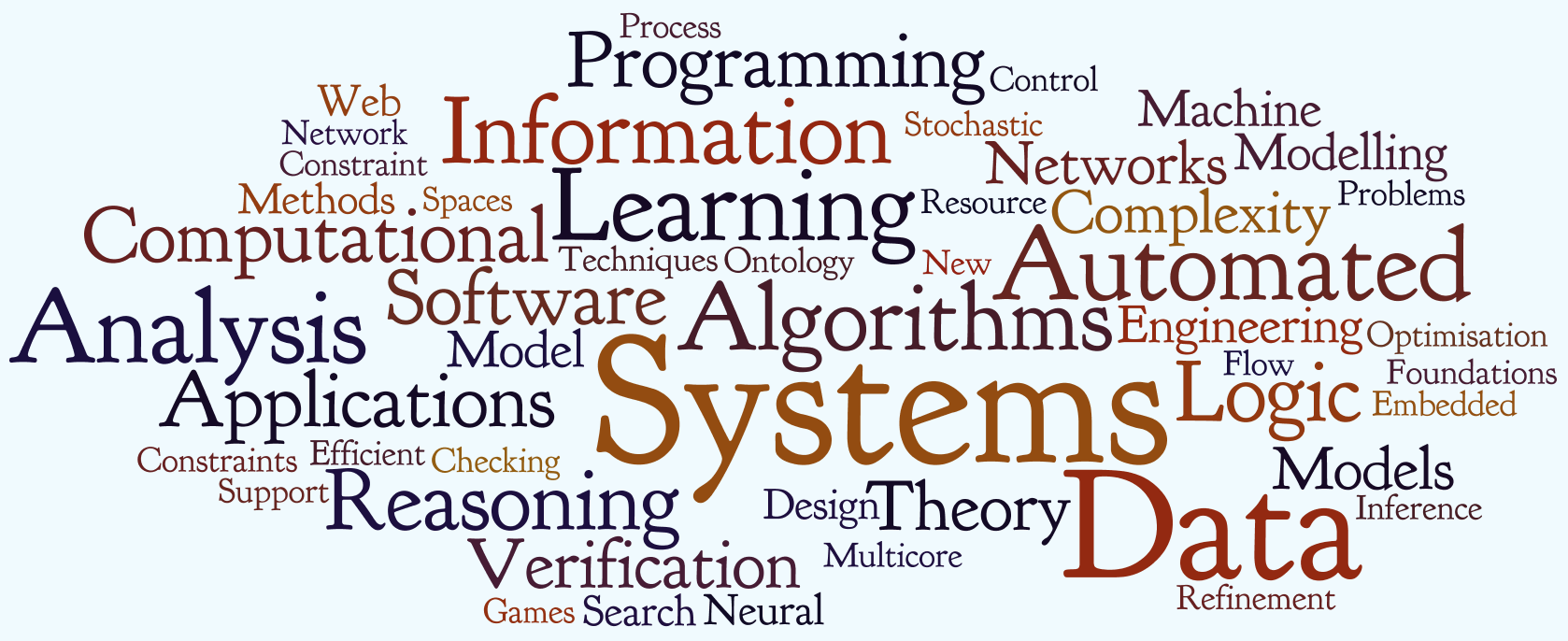 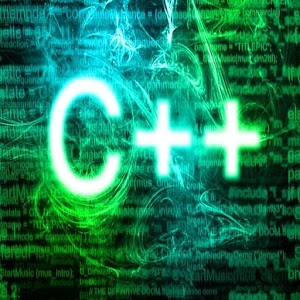 Subject Code : 083
Learning Objectives:
To understand basics of computers.
To develop logic for Problem Solving.
To develop problem solving skills and their implementation through using C++.
To understand and implement the concept of Object Oriented Methodology.
To understand the concept of working with Relational Database.
To understand the basic concept of Computing Logic.
To understand the basic concepts of Communication and Networking technologies.
To understand Open Source Software.
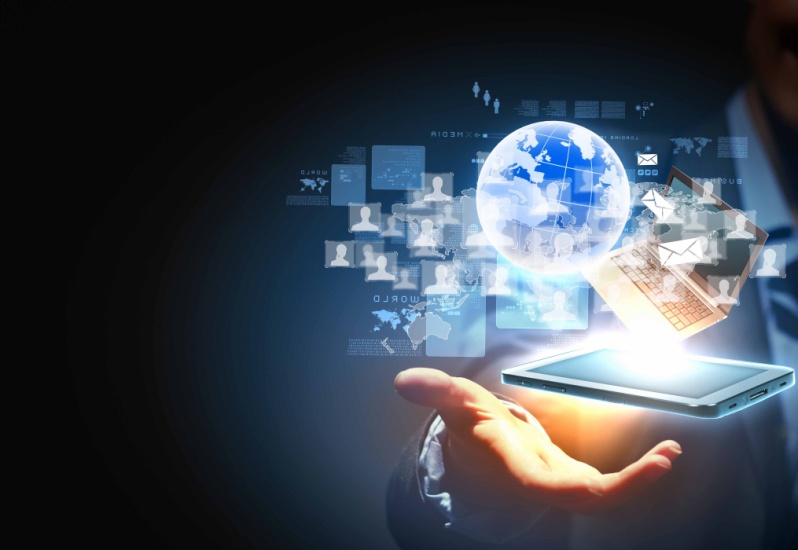 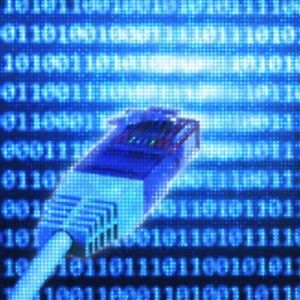 Class-XI Theory
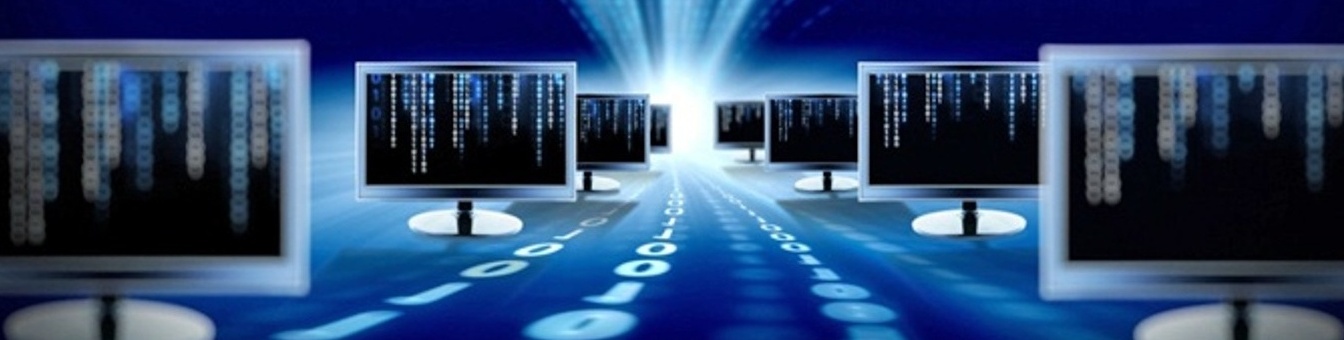 Class-XI Practical
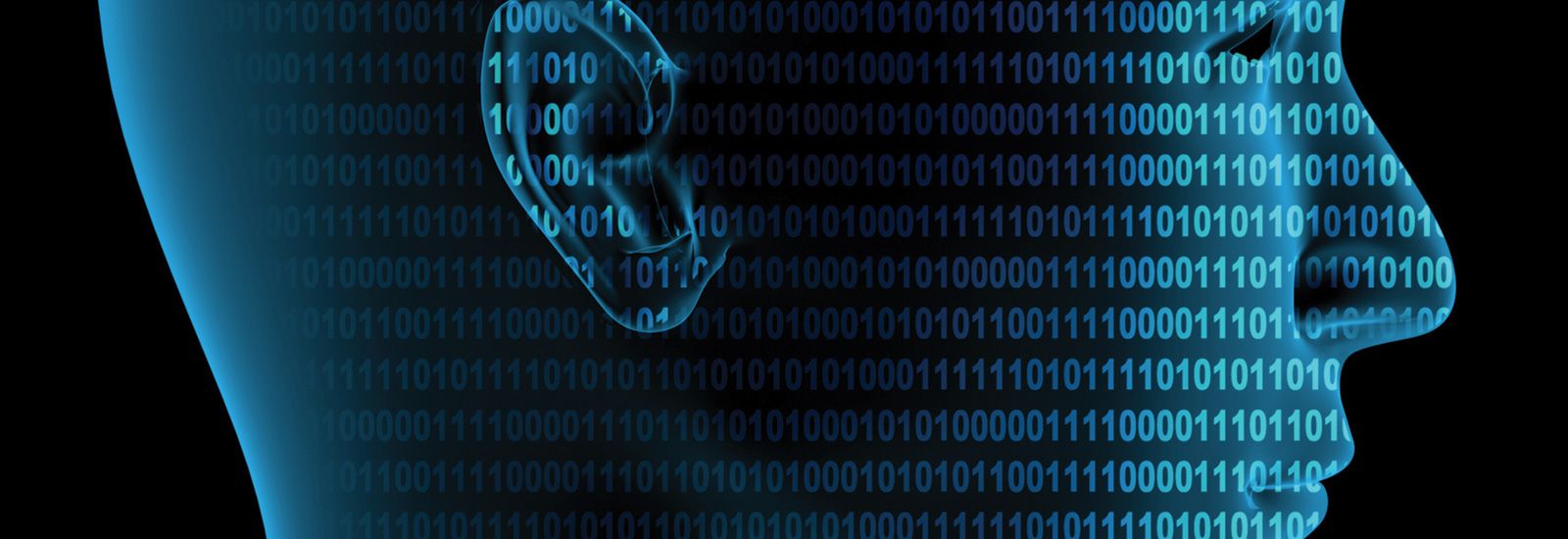 Class-XII Theory
Class-XII Practical
Central Board of Secondary Education 
Computer Science (Theory) - Class XII     Subject Code: 083 
Design of Question Paper

 Time : 3 hours 						Max. Marks: 70 
Weightage of marks over different dimensions of the question paper shall be as follows:
A. Weightage to different topics/content units
B.  Weightage to different forms of questions
C. Scheme of Options 
     There will be no overall choice. All questions are compulsory. 
D. Difficulty level of questions 
  Based on the above design, two sets of sample papers along with their blue prints  and Marking schemes have been included in this document. 
   About 20% weightage has been assigned to questions testing higher order thinking  (HOT) skills of learners.
Guidelines for Projects (Class XI and XII)
1. Preamble
1.1 The academic course in Computer Science includes on Project in each year. The Purpose behind this is to consolidate the concepts and practices imparted during the course and to serve as a record of competence.
1.2 A group of 2-3 students as team may be allowed to work on one project.
2. Project content
2.1 Project for class XI can be selected from the topics mentioned in the syllabus or domains on the similar lines
2.2 Project for class XII should ensure the coverage of following areas of curriculum:
	Flow of control , Data Structure , Object Oriented Programming C++, Data File Handling , Theme of the project can be Any subsystem of a System Software or Tool  Any Scientific or a fairly complex algorithmic situation  School Management, Banking, Library Information System, Hotel or Hospital Management System, Transport query system , Quizzes / Games; Tutor, Computer Aided Learning Systems
2.3 It is suggested to prepare a bilingual (English and other Indian language) user manual part of project file.
2.4 The aim of the project is to highlight the abilities of algorithmic formulation, modular programming, optimized code preparation, systematic documentation and other associated aspects of Software Development.
Textbook
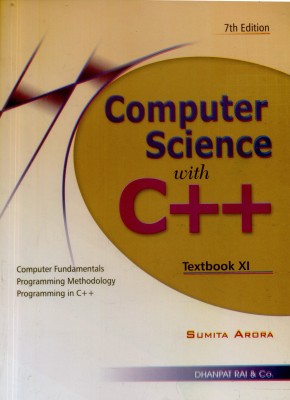 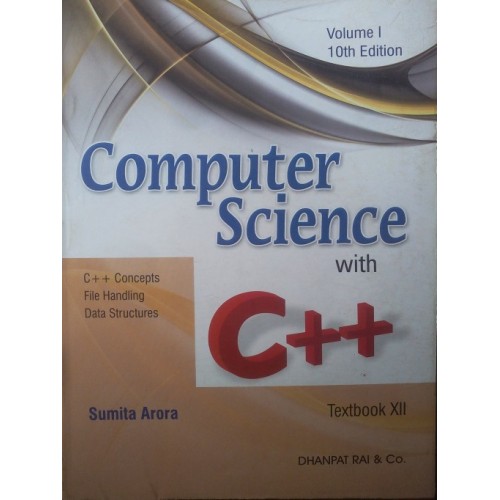 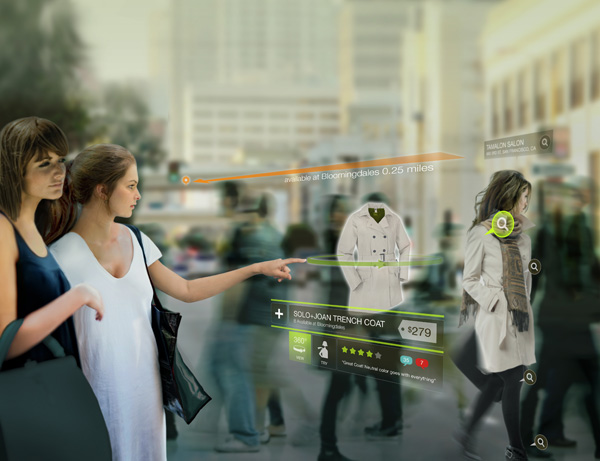 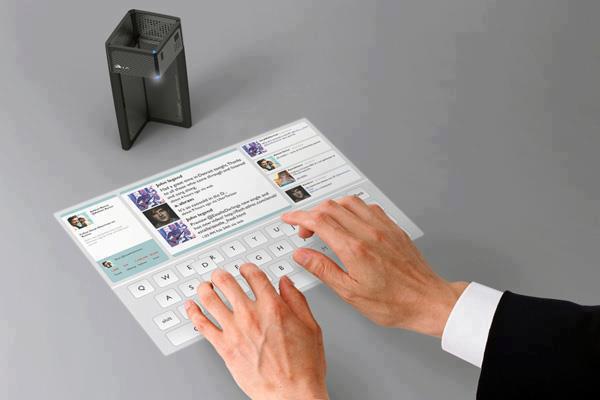 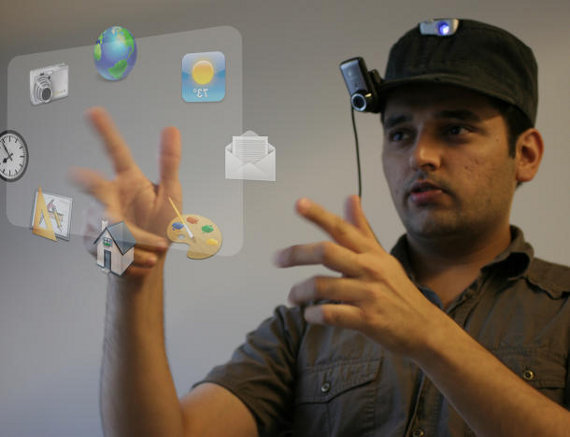 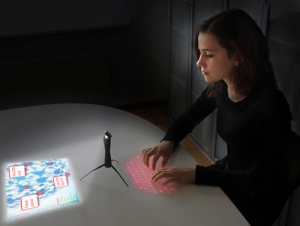 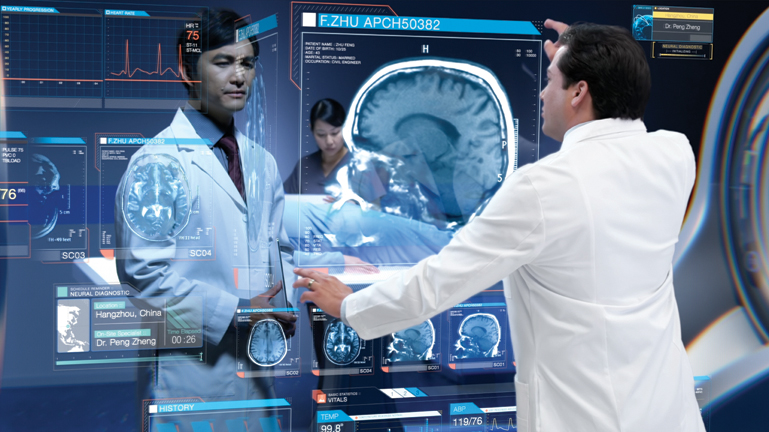 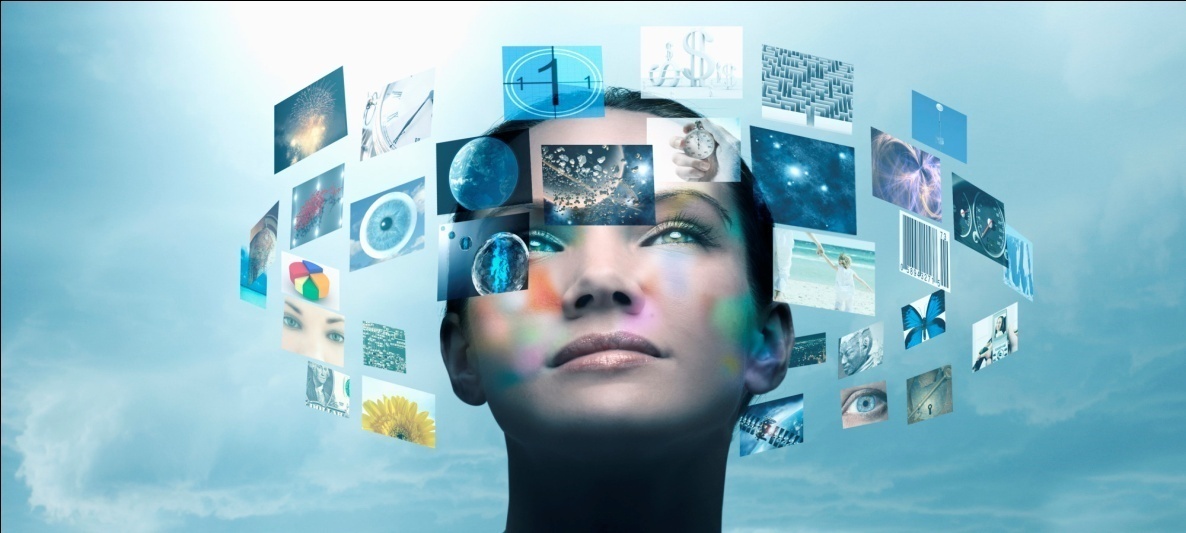 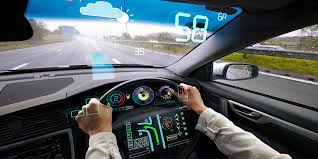 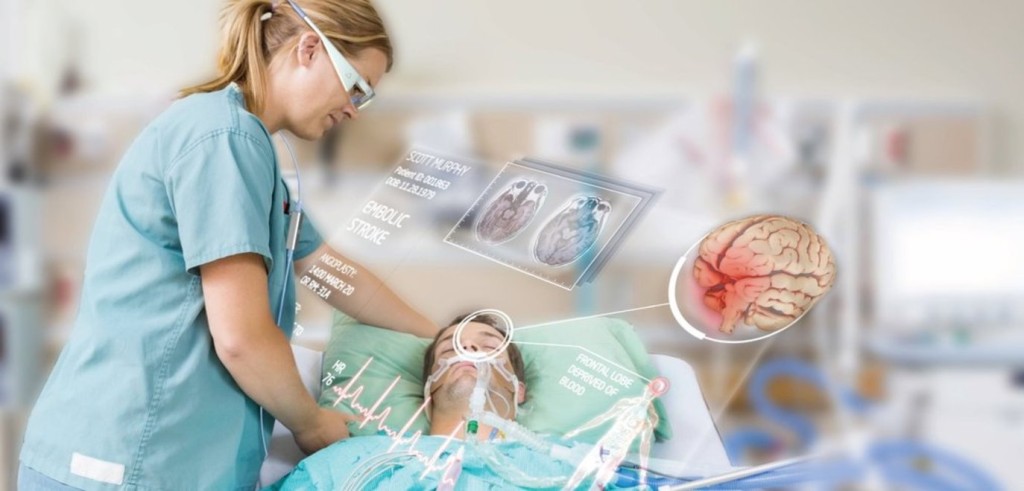 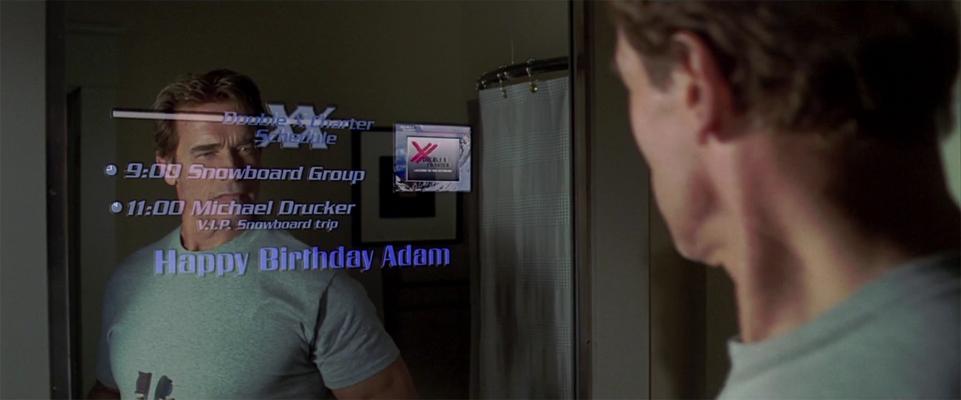